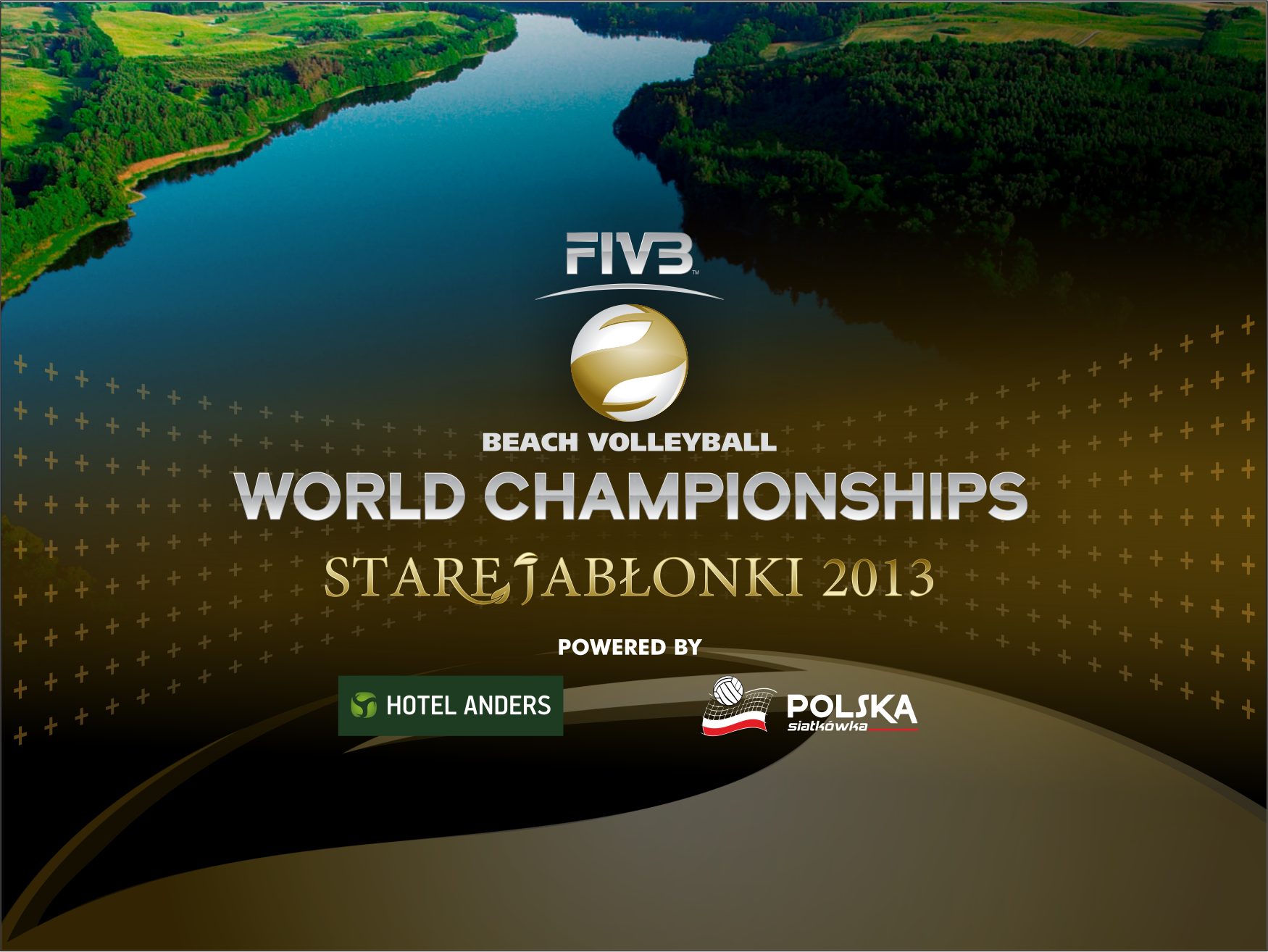 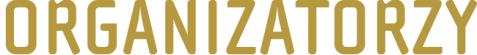 Polski Związek Piłki Siatkowej
ul.Grażyny 13
02-548 Warszawa
tel.: +48 22 440 83 44
fax: +48 22 440 83 43
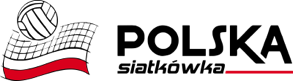 Hotel Anders****
ul. Spacerowa 2
14-133 Stare Jabłonki
tel.: +48 89 642 70 00
fax: +48 89 642 70 13
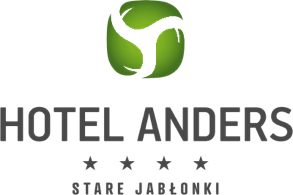 Château Les Tourelles
Edouard-Sandoz 2-4
1006 Lausanne
Szwajcaria
tel.: +41 21 345 35 35
fax: +41 21 345 35 45
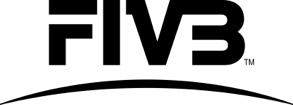 Warmia i Mazury gotowe na Mistrzostwa Świata
Najważniejszą Imprezę roku 2013
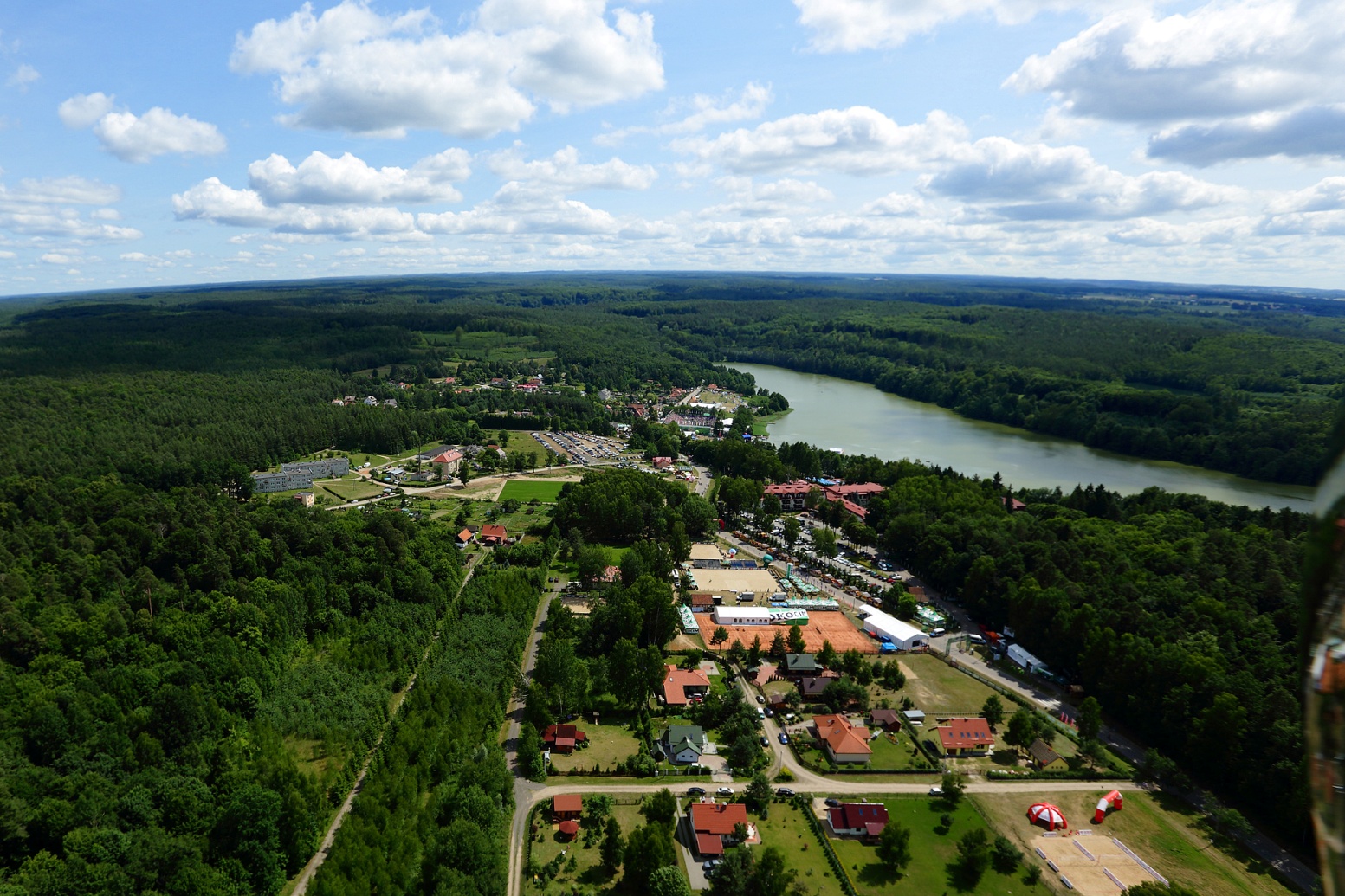 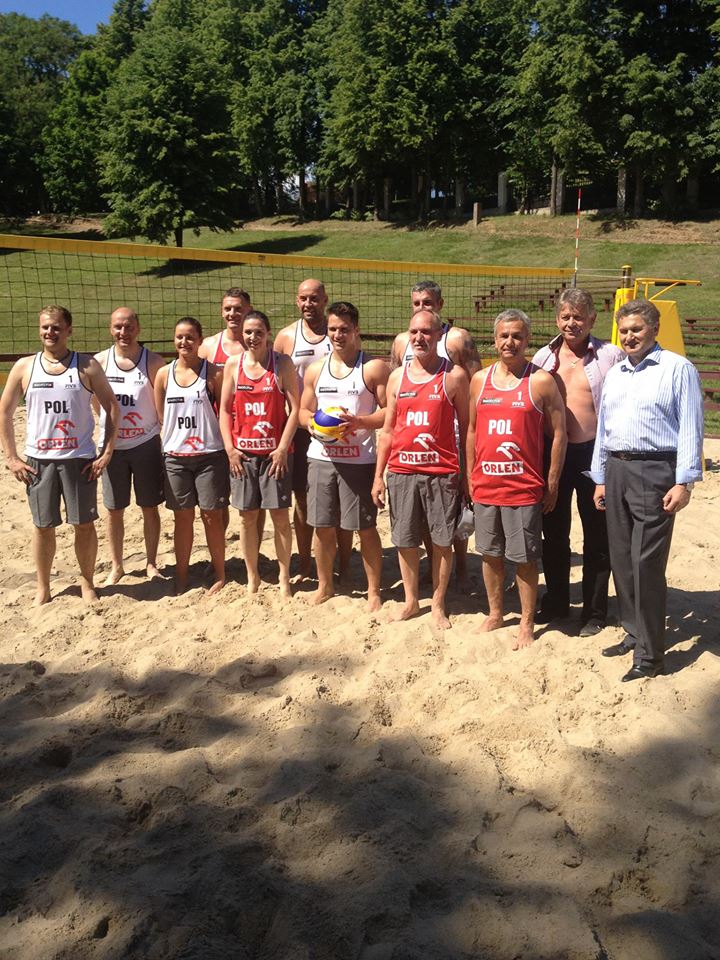 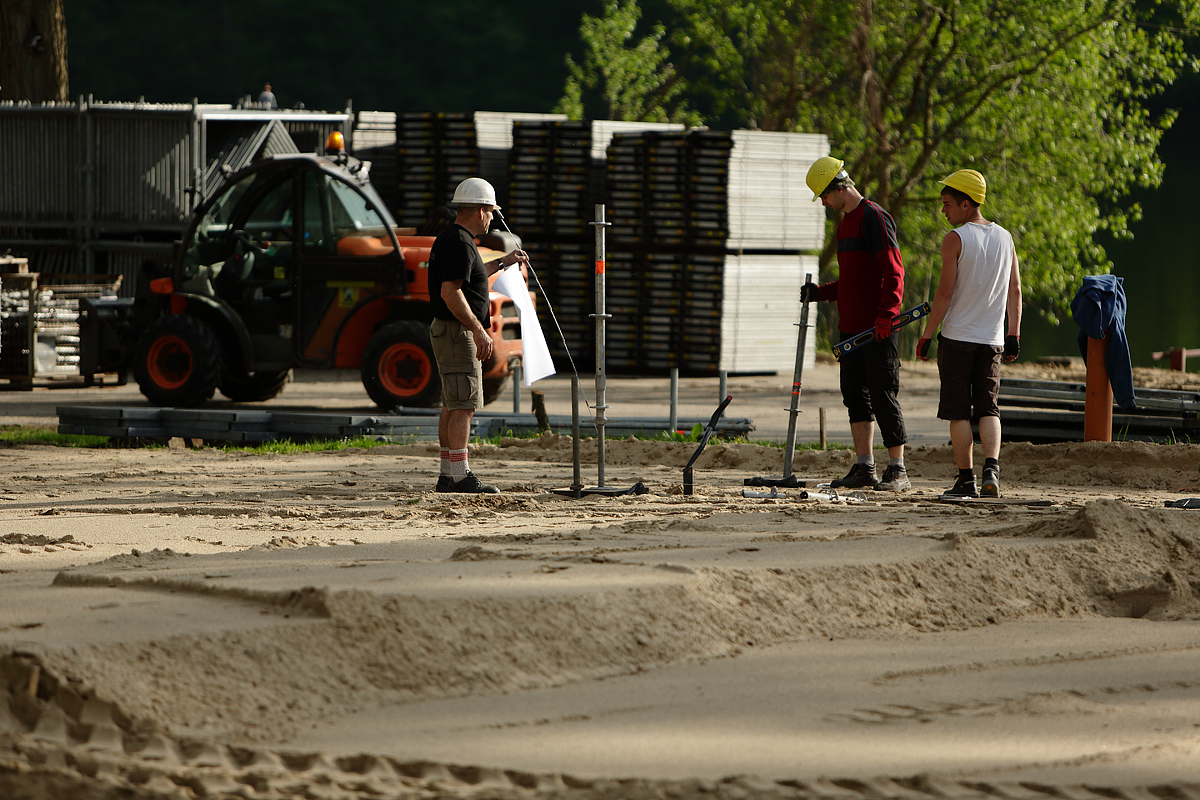 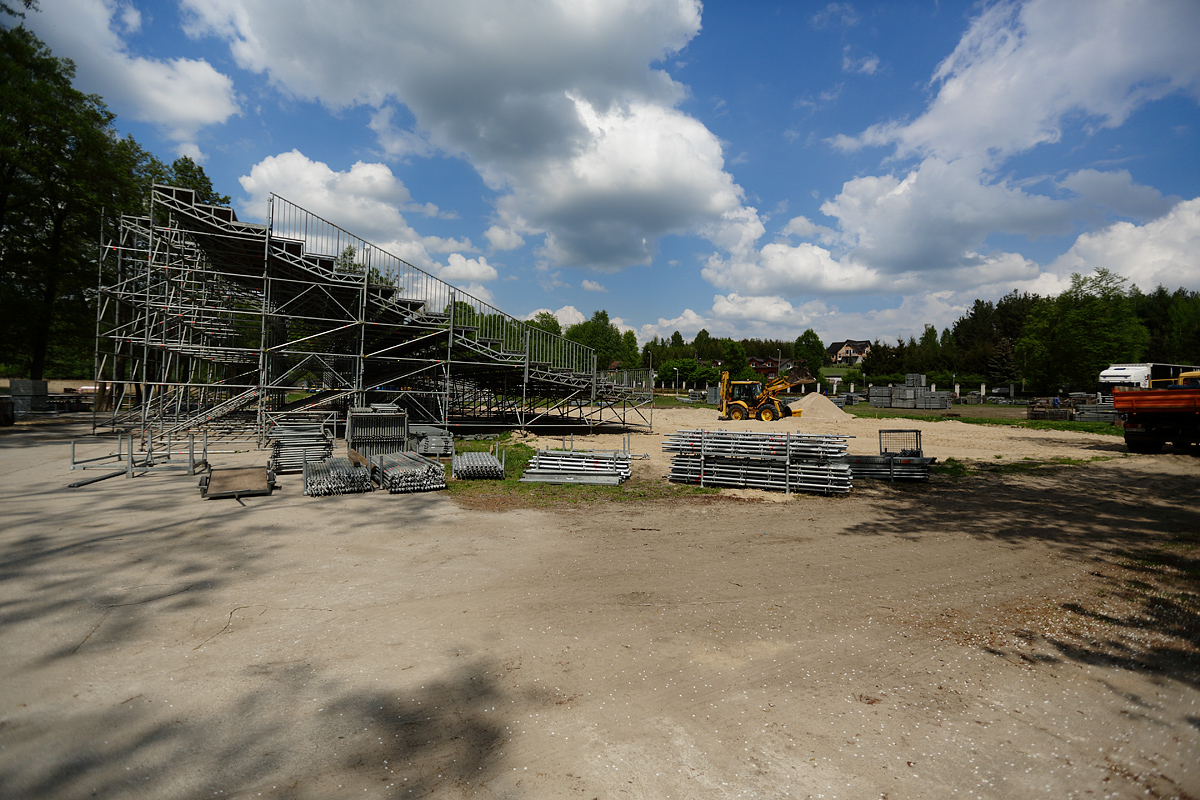 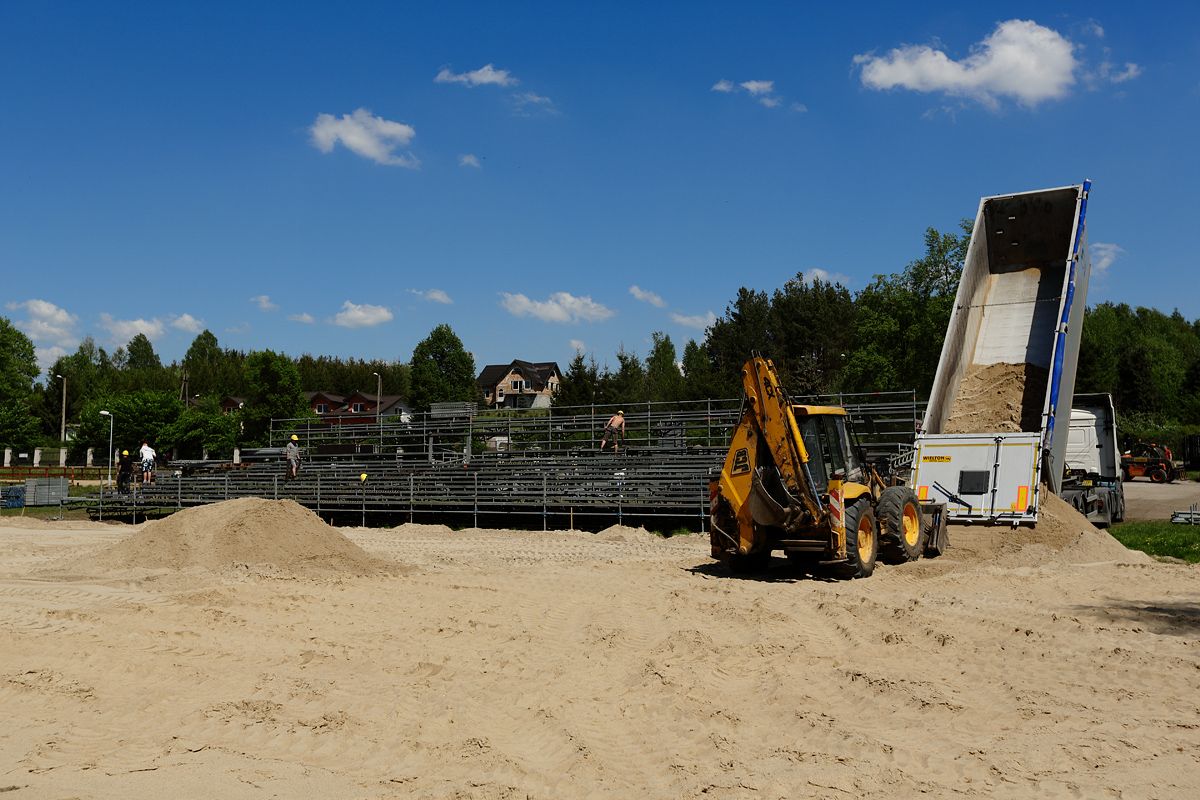 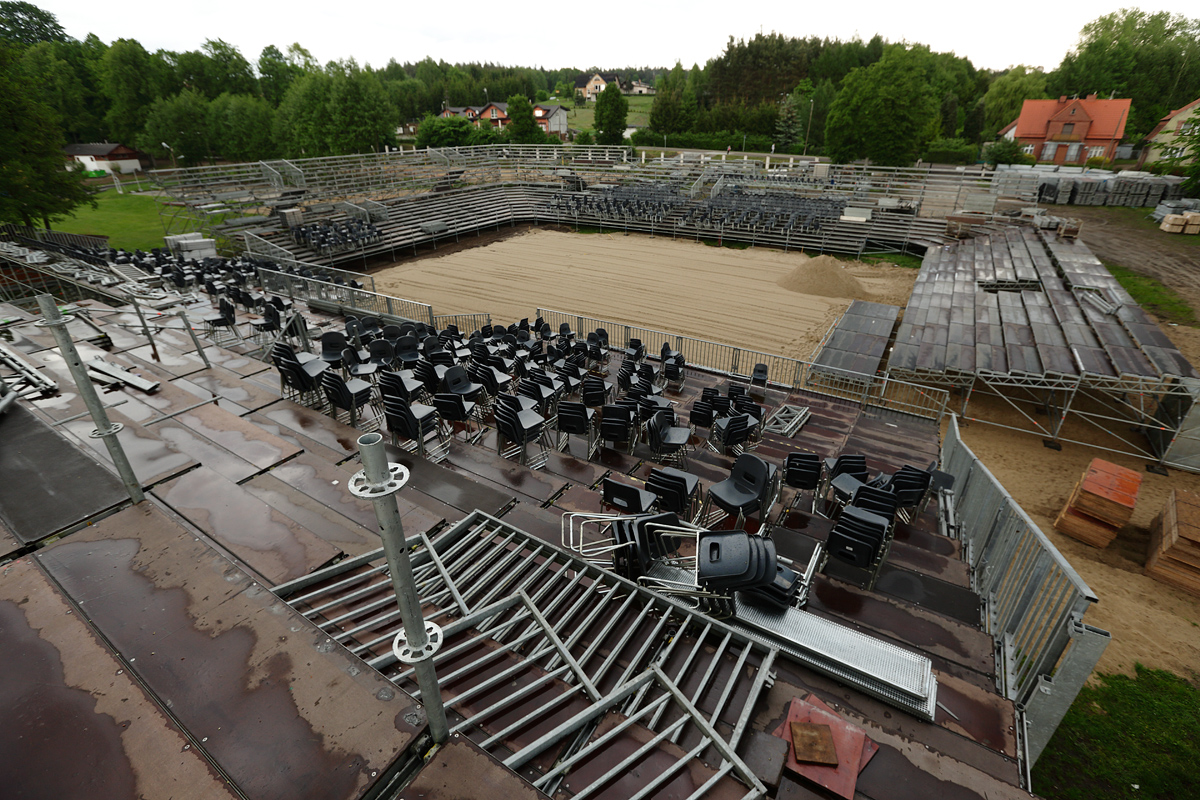 12 miesięcy przygotowań
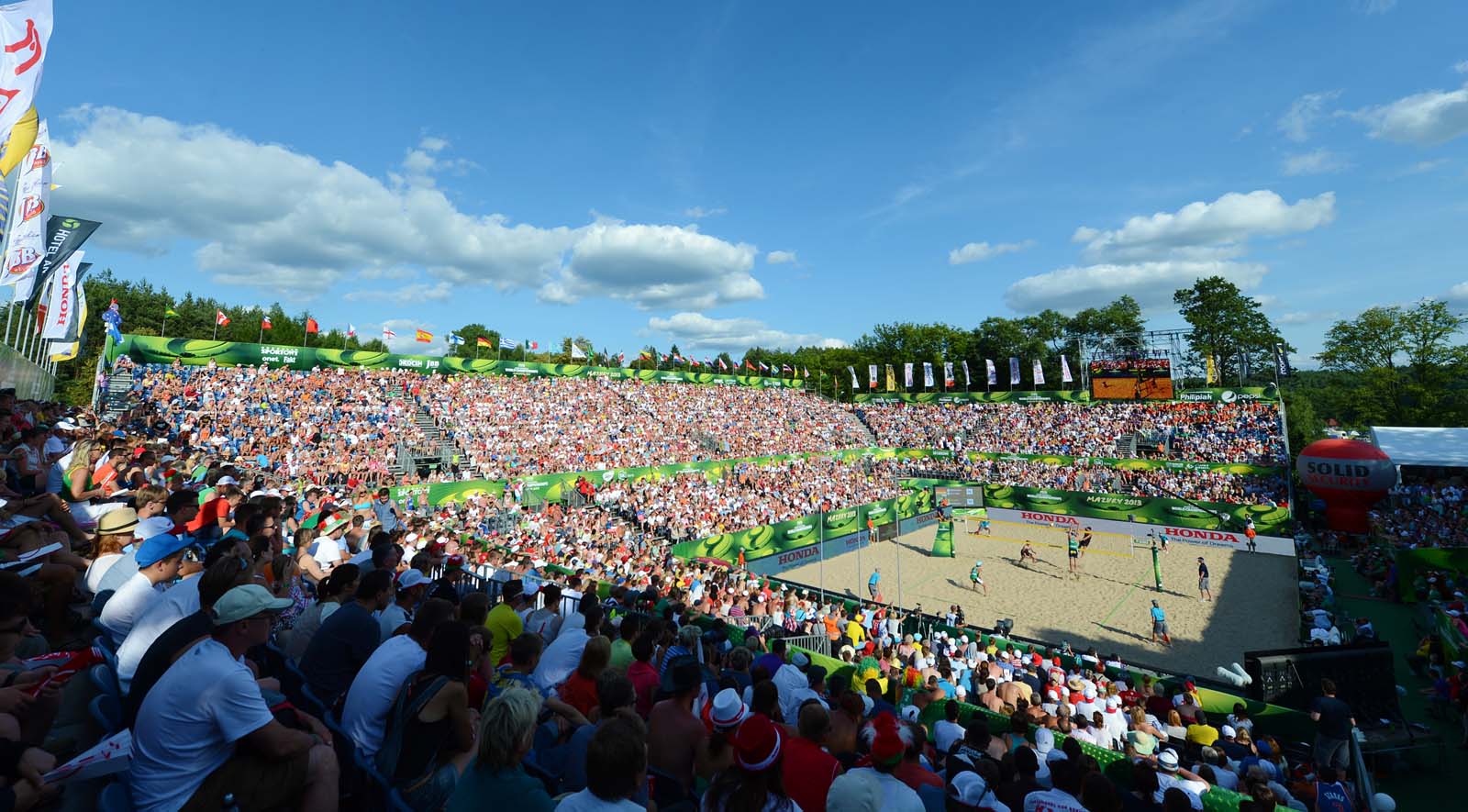 Takie były plany
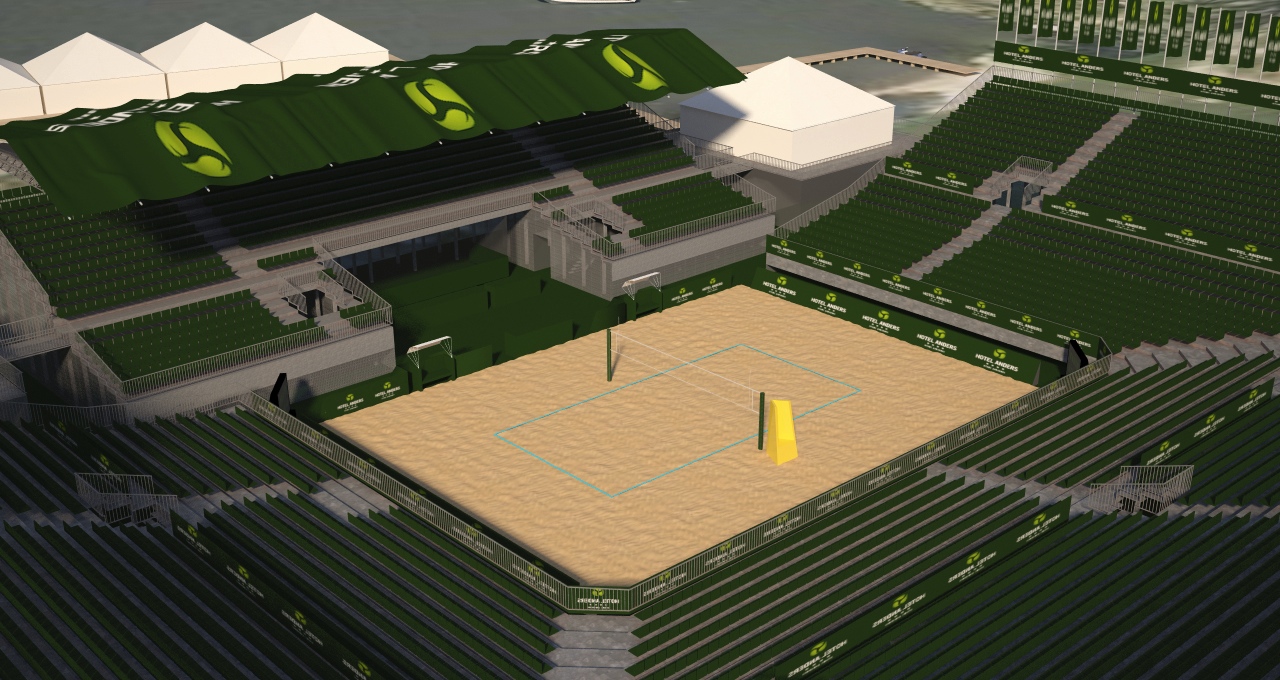 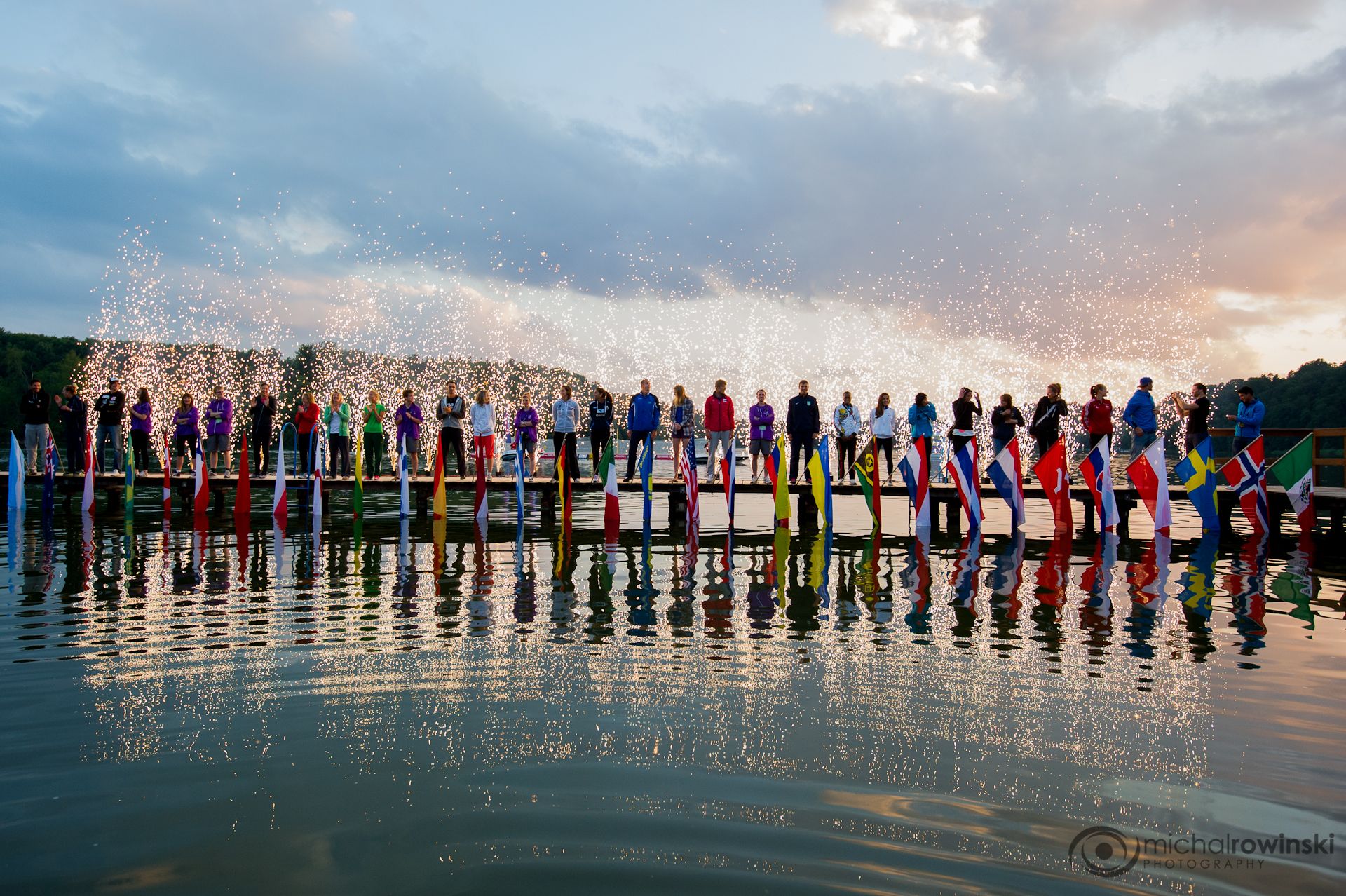 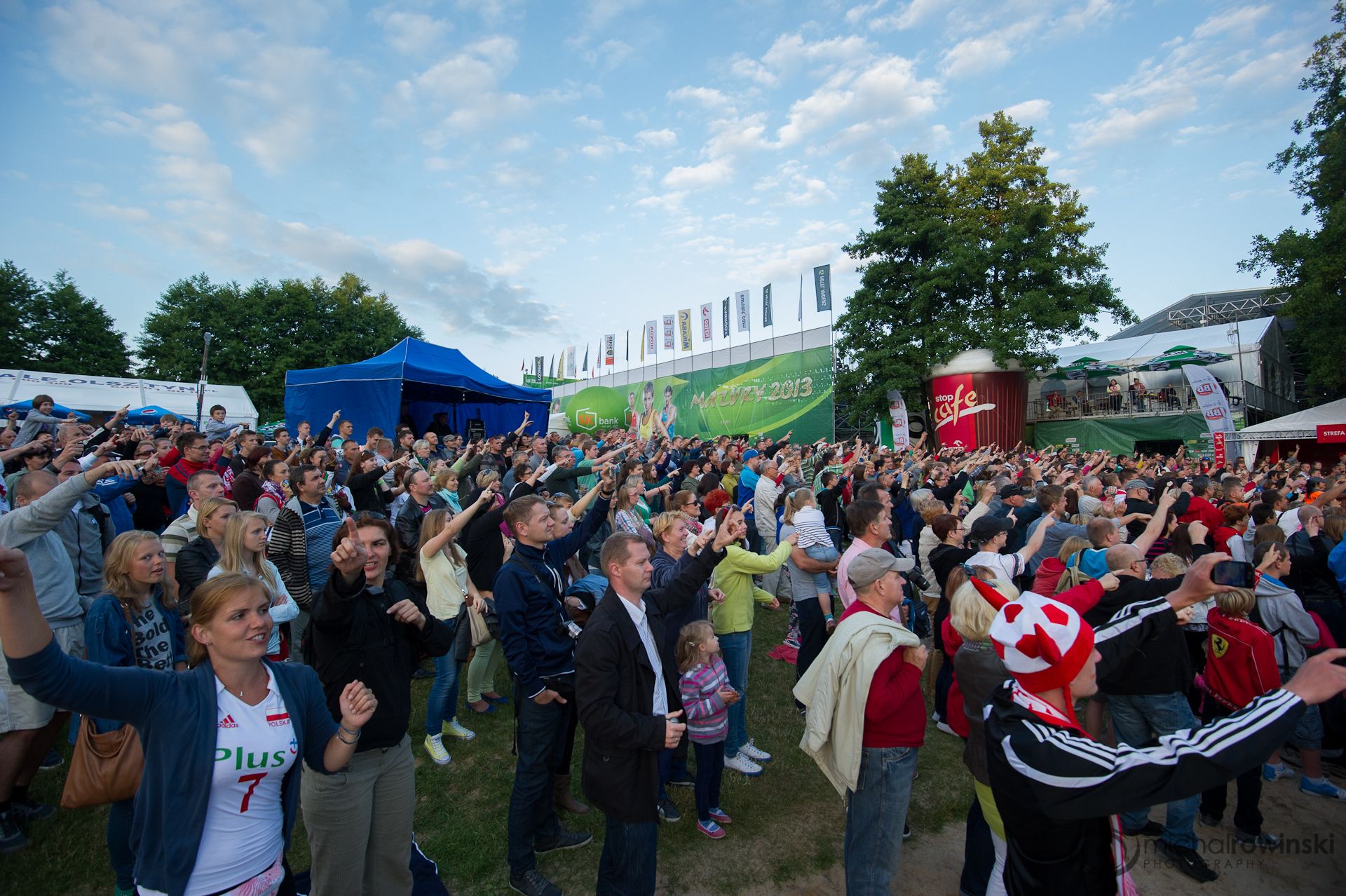 Historyczne „Pierwsze” otwarcie imprezy
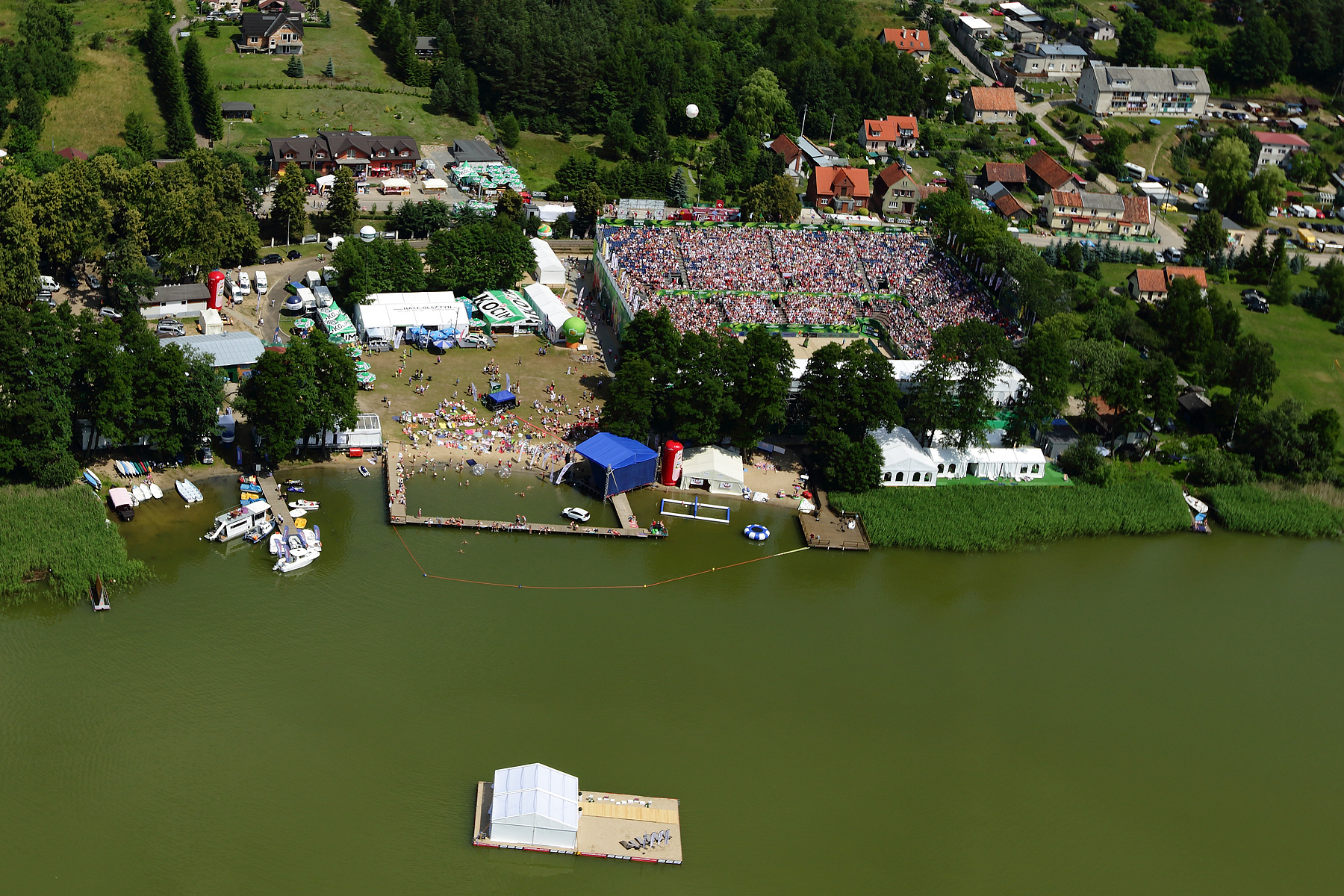 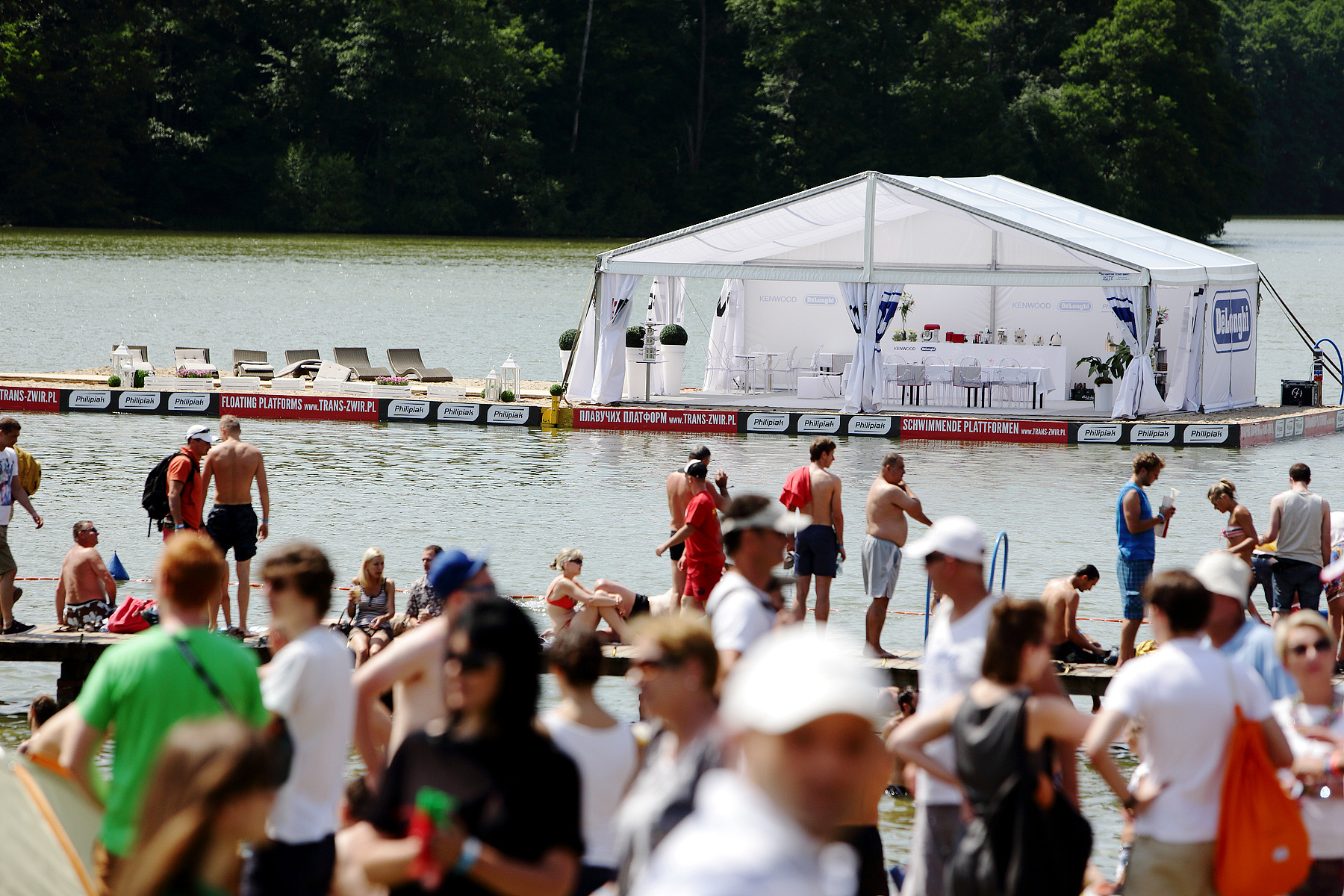 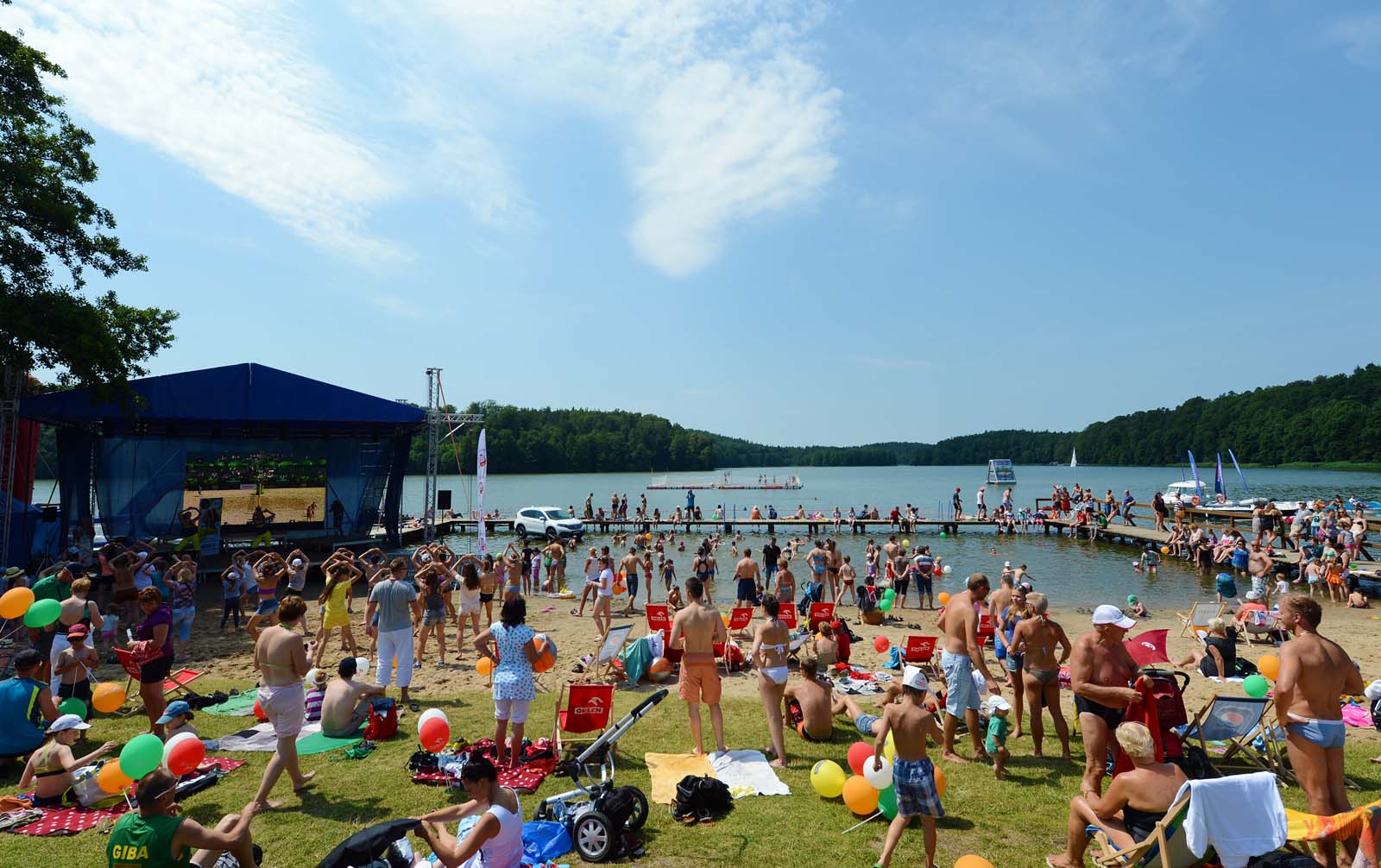 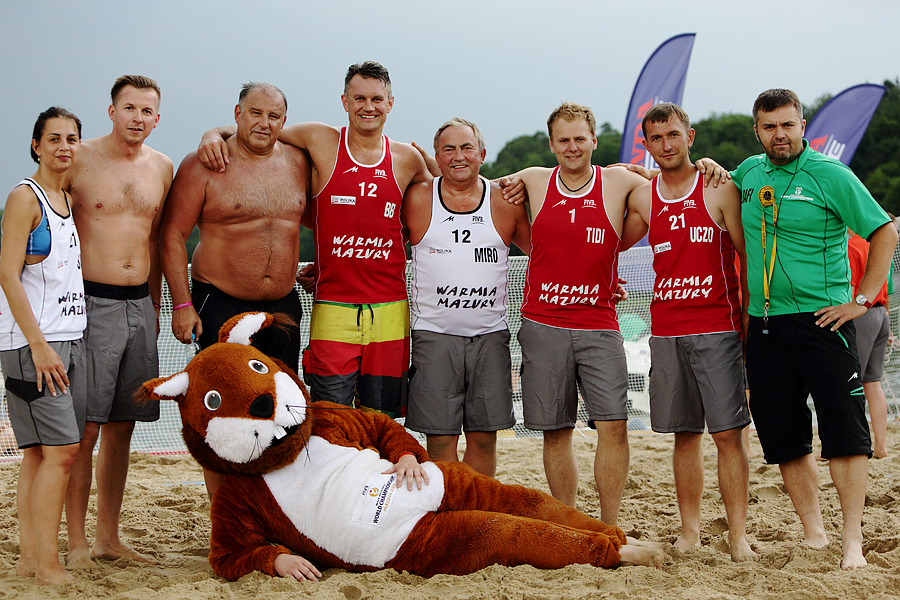 Promocja walorów kraju i regionu
„Pierwszy w historii mecz na wodzie”
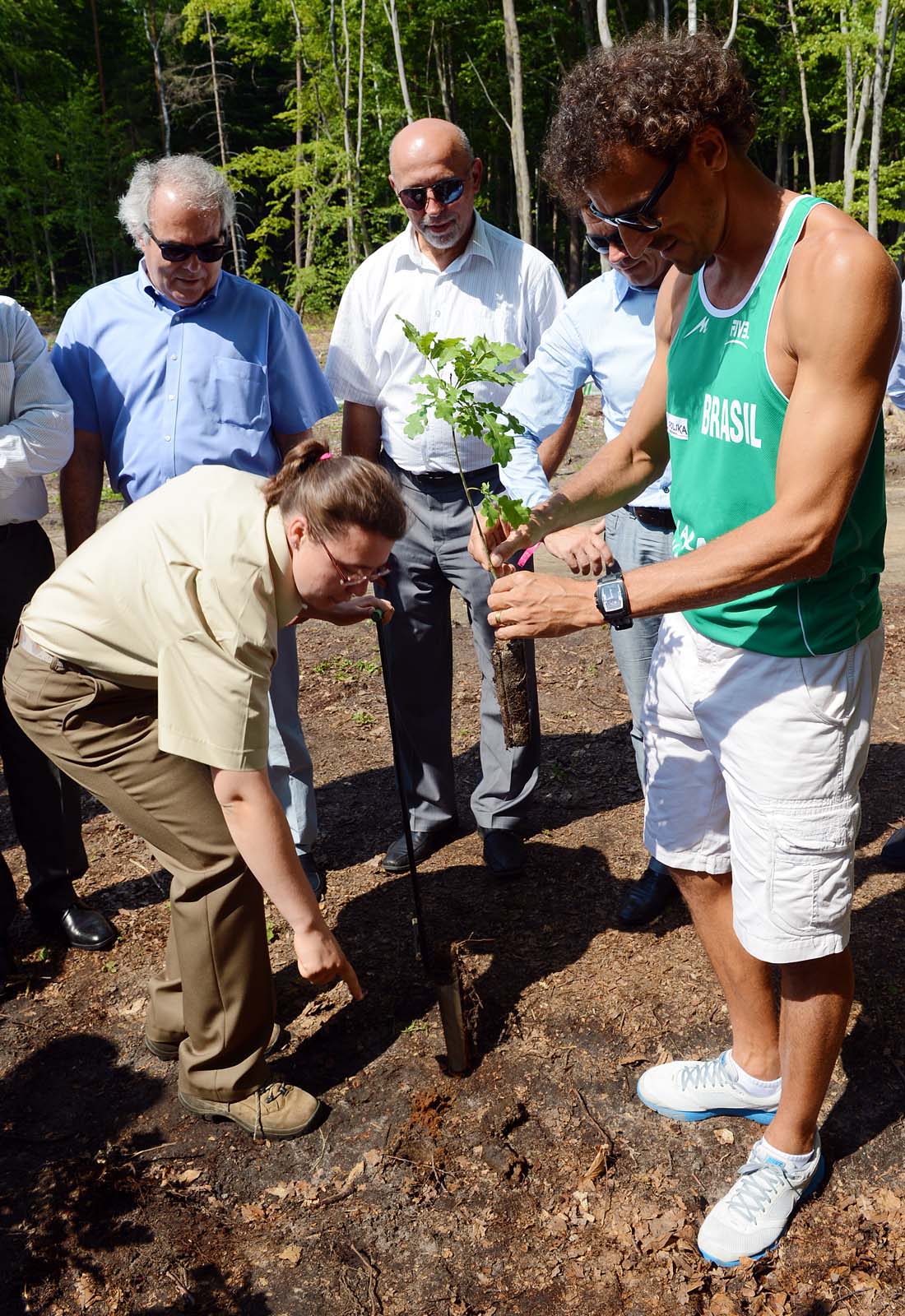 Las Mistrzów – coś co zostanie na wieki…
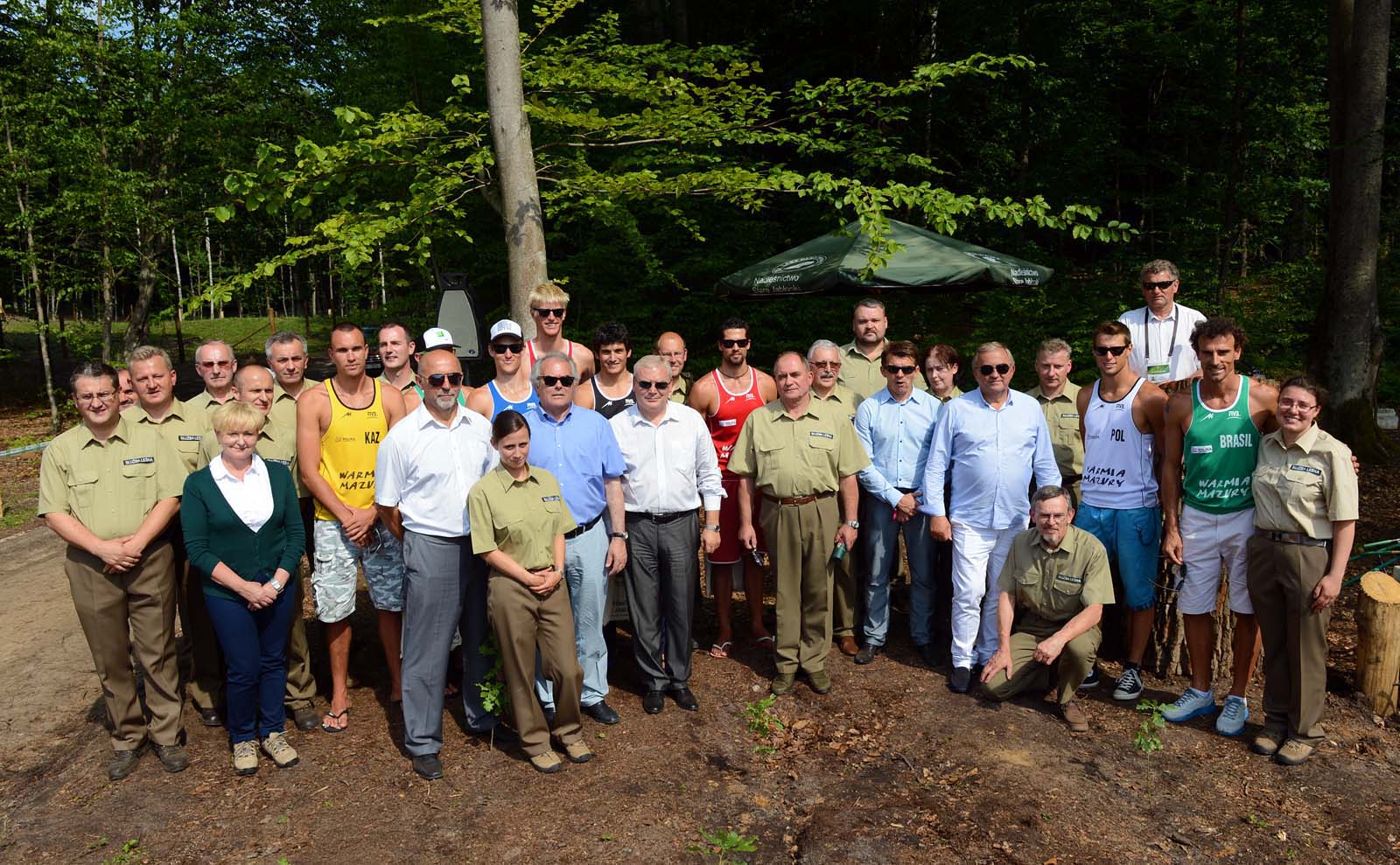 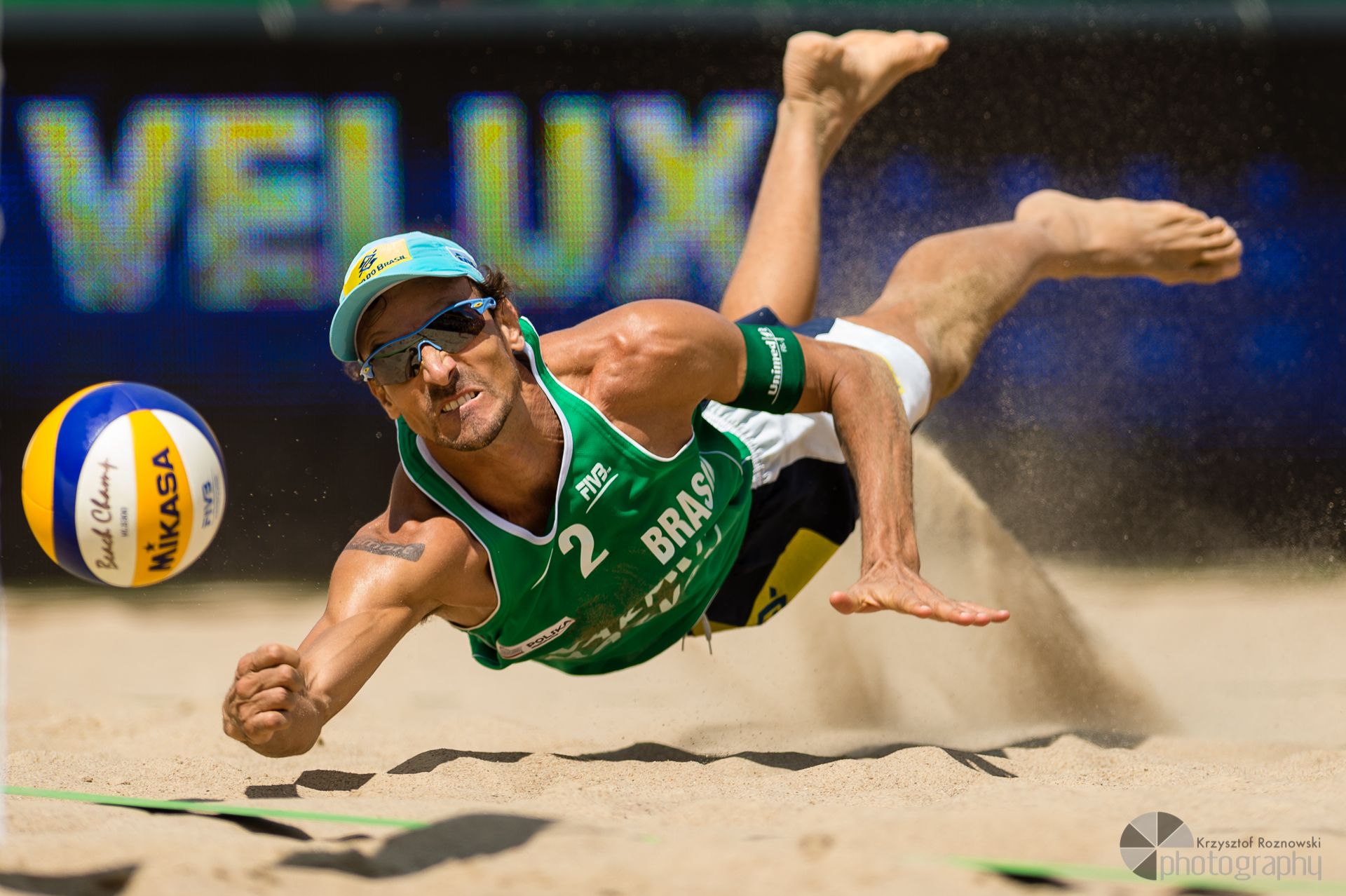 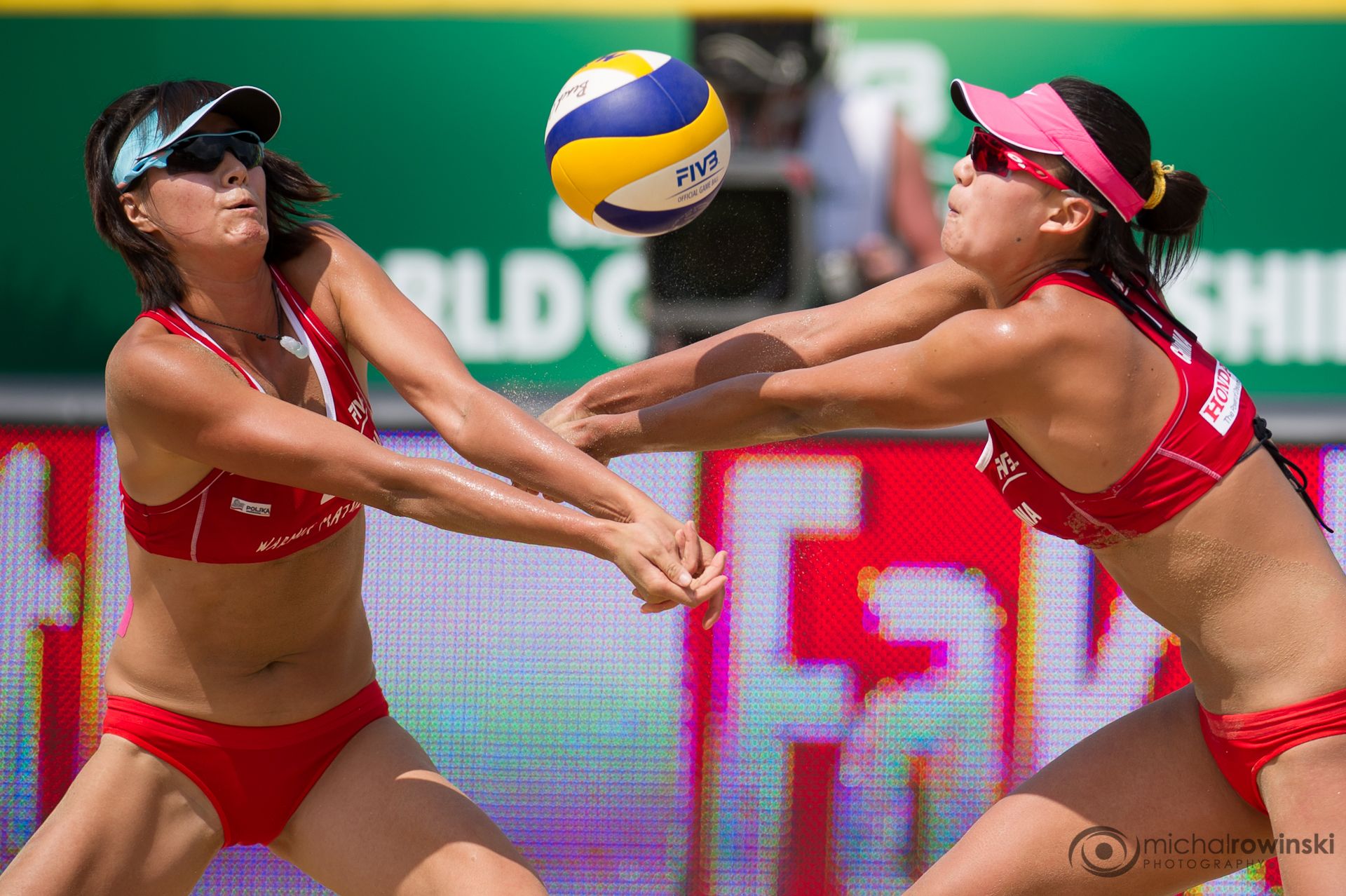 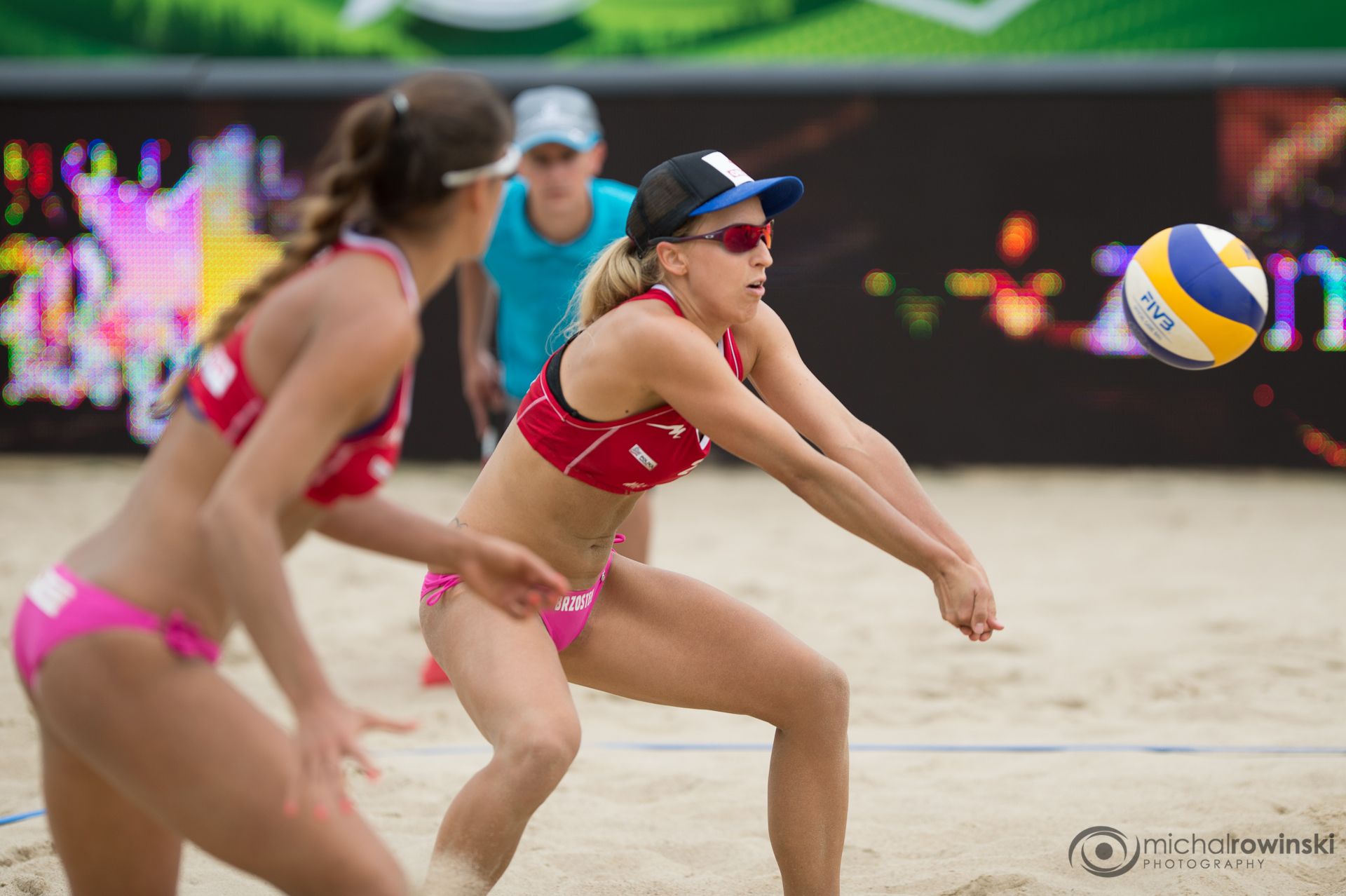 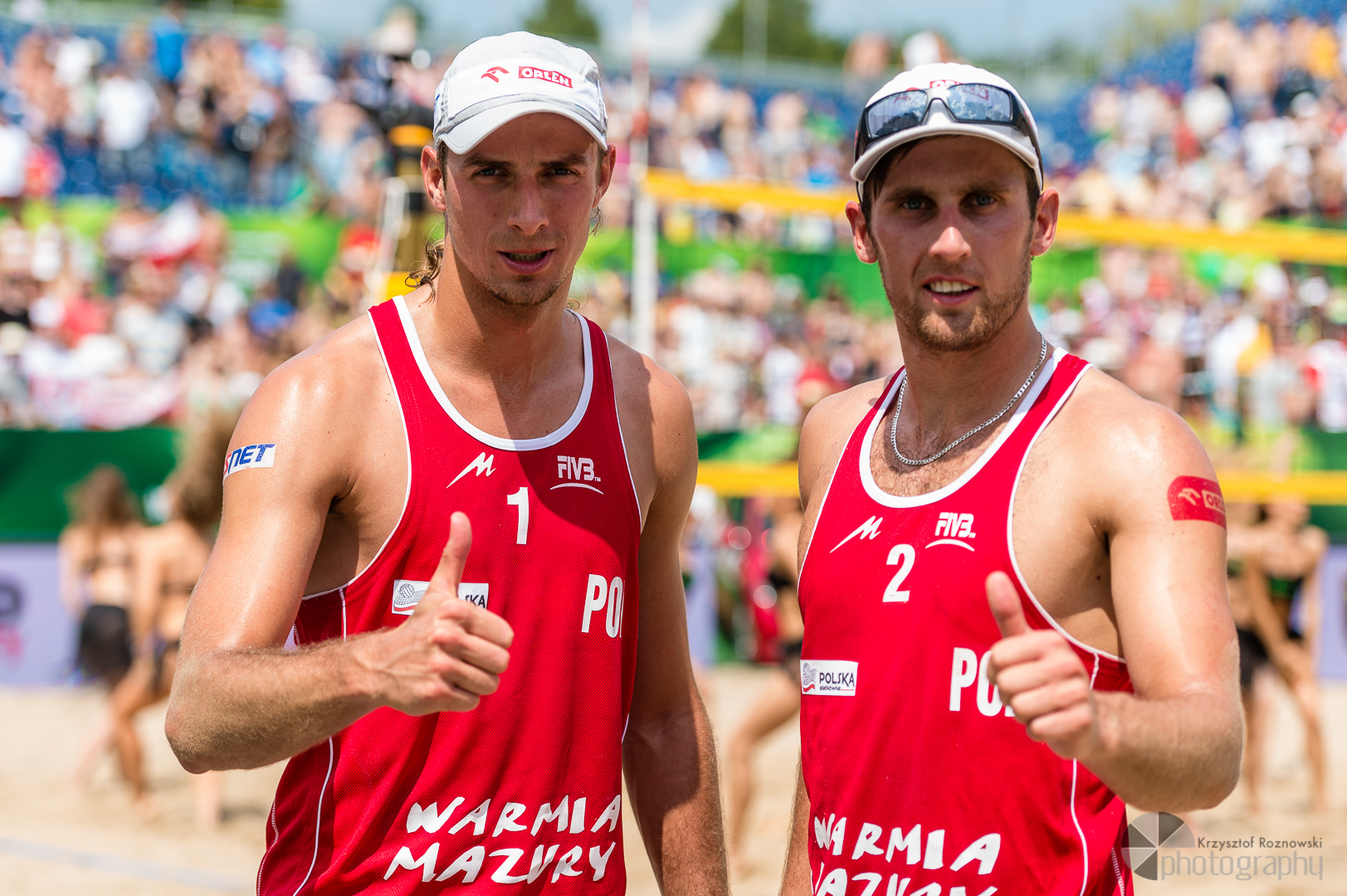 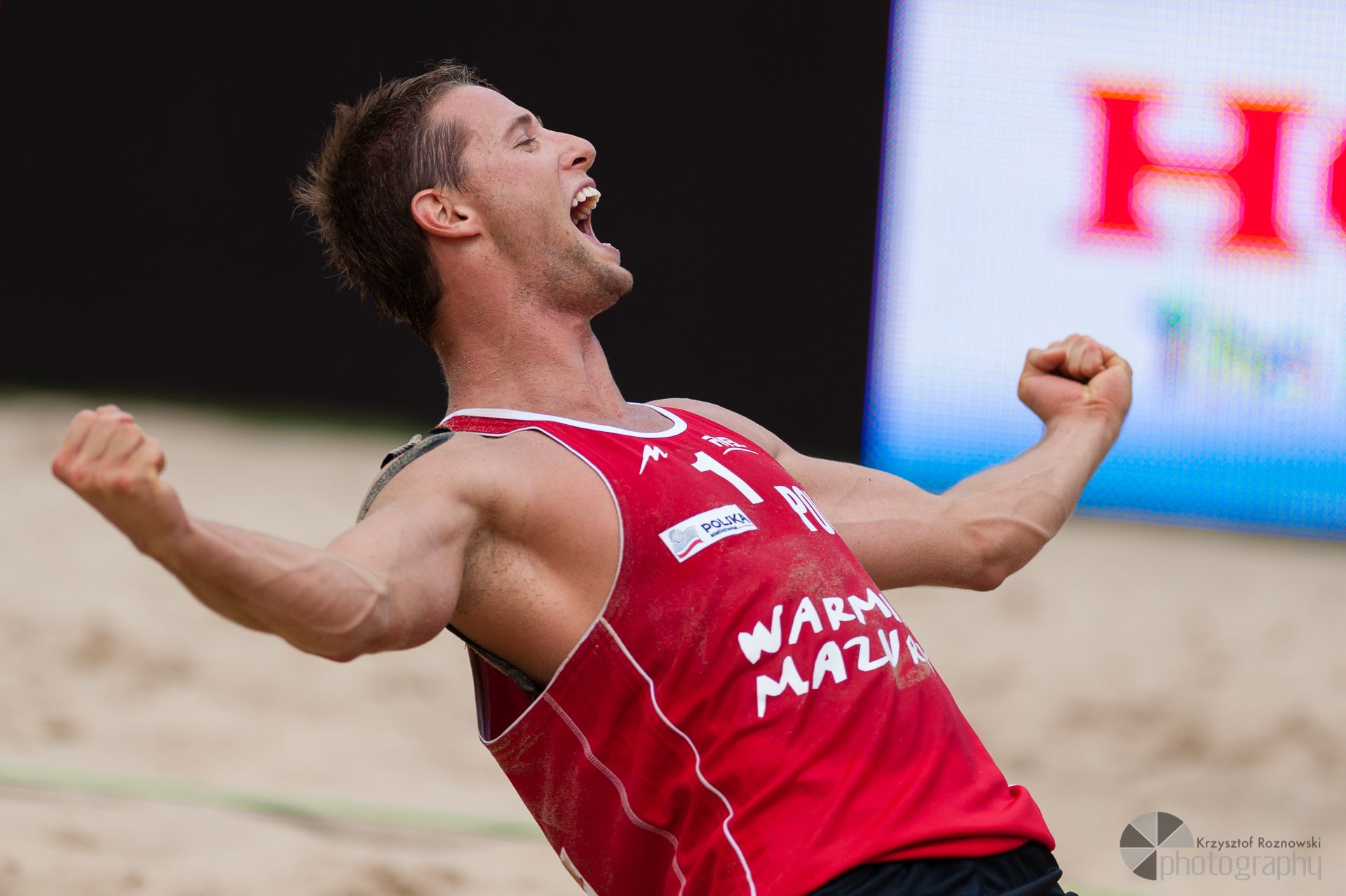 Najwyższy światowy poziom sportowy
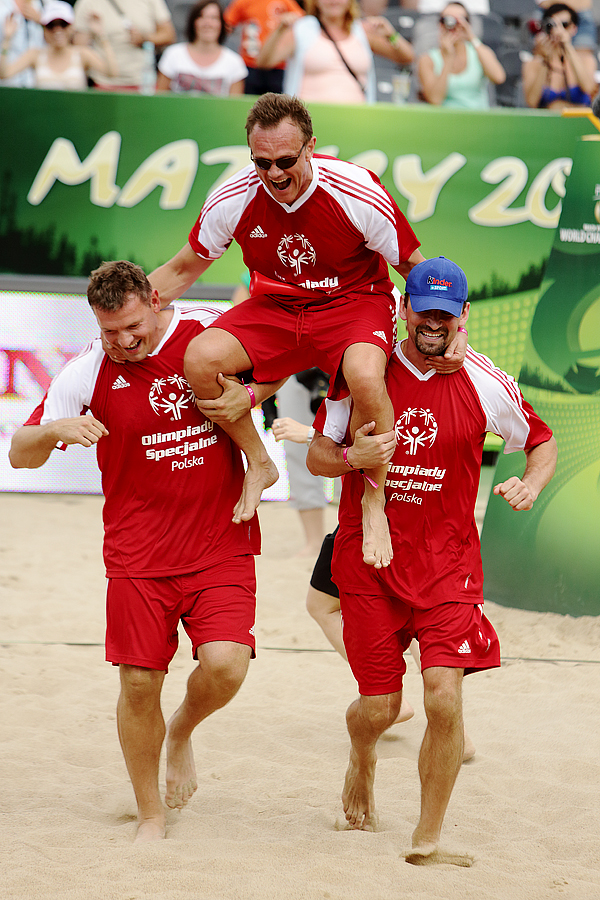 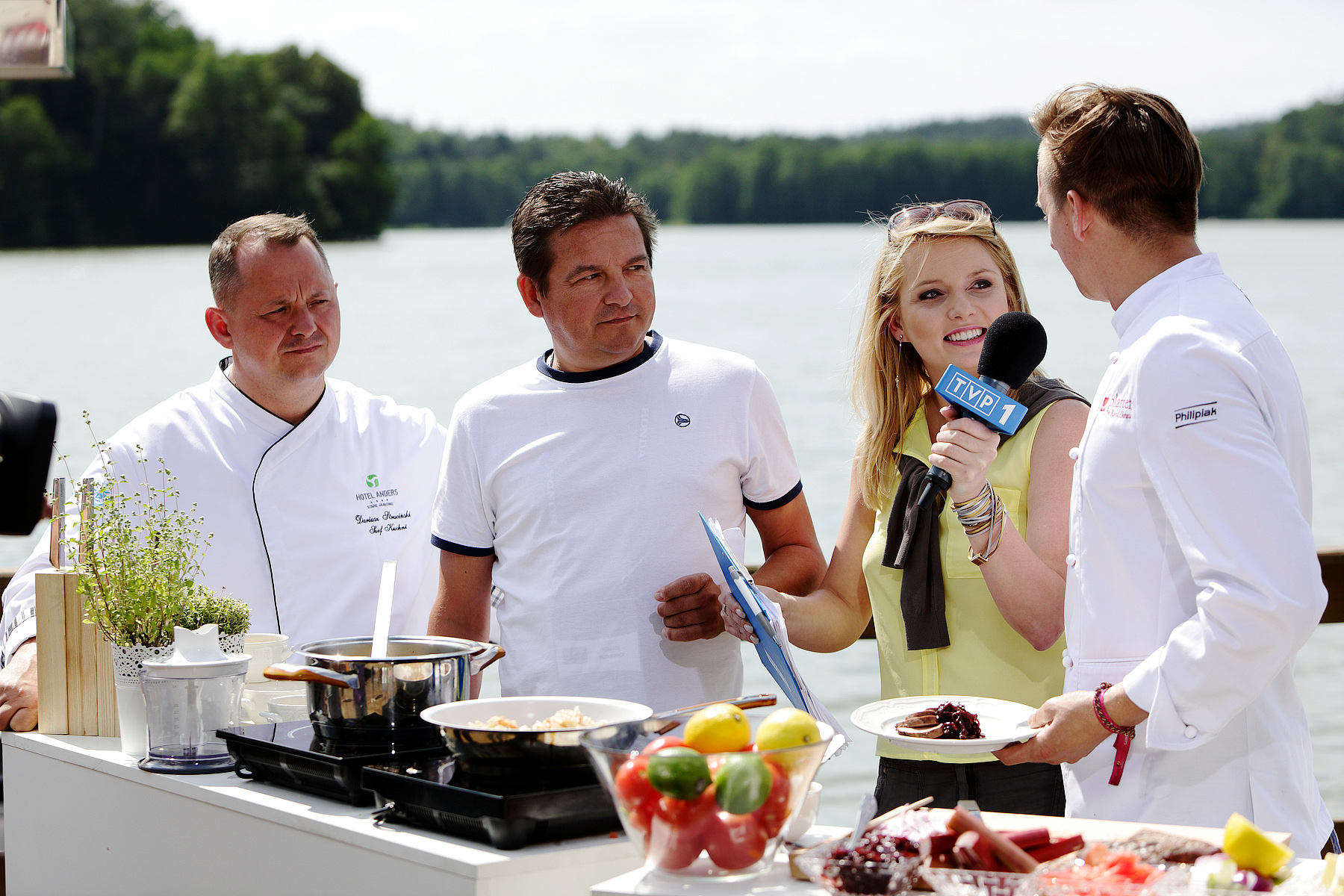 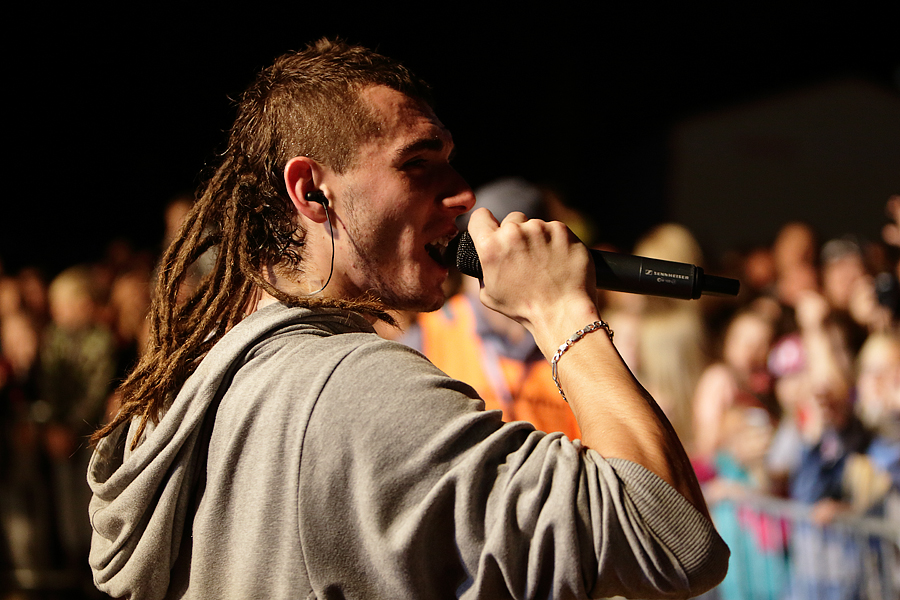 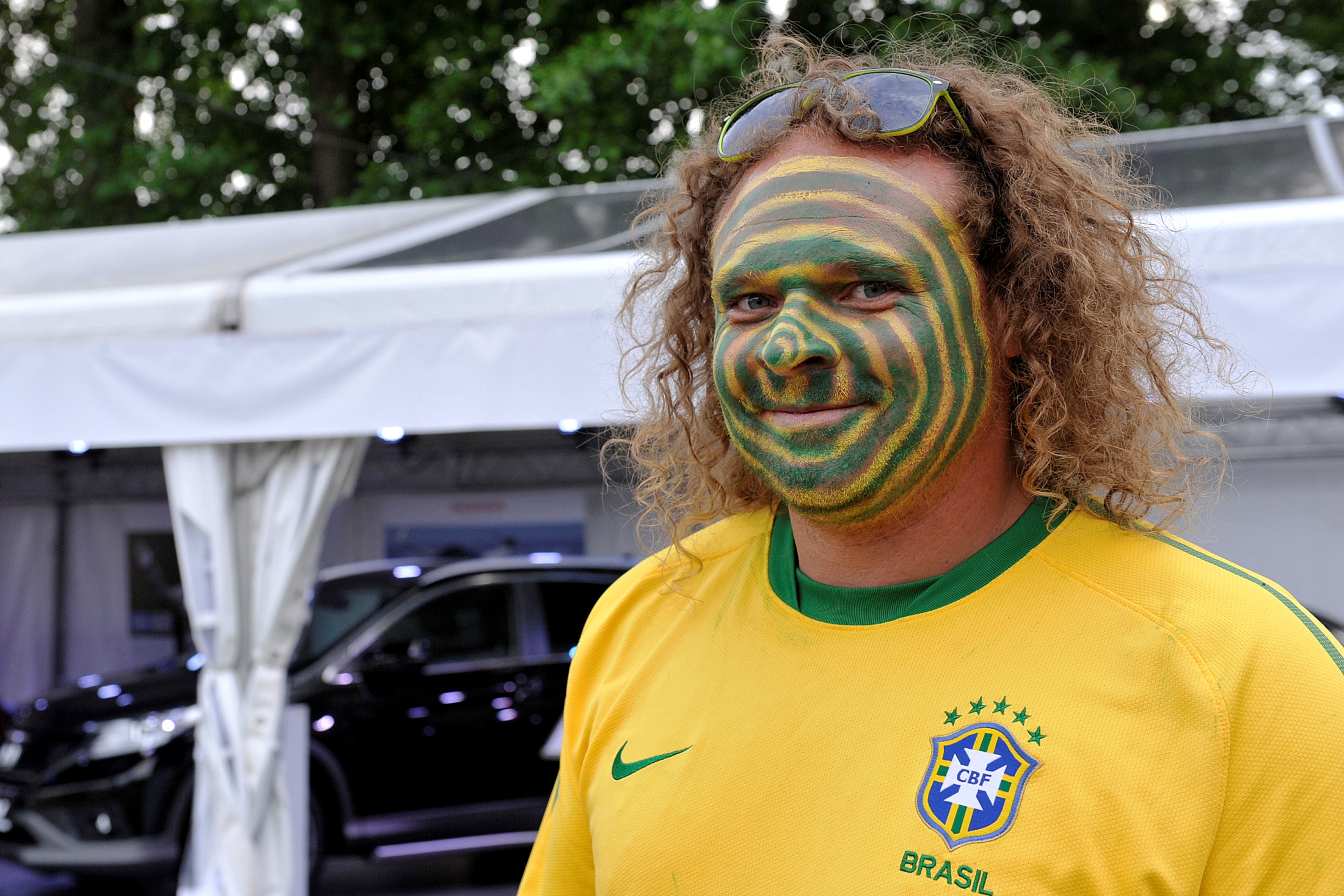 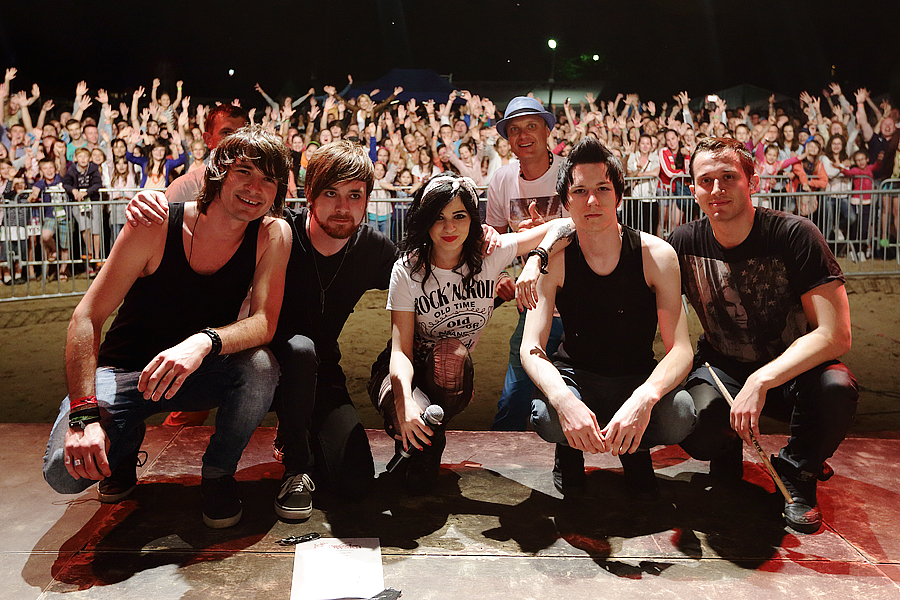 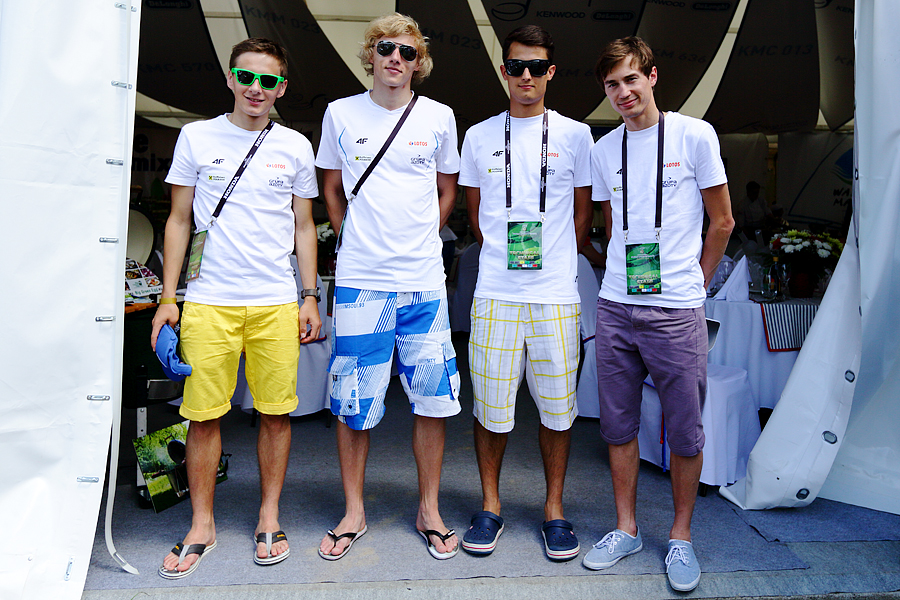 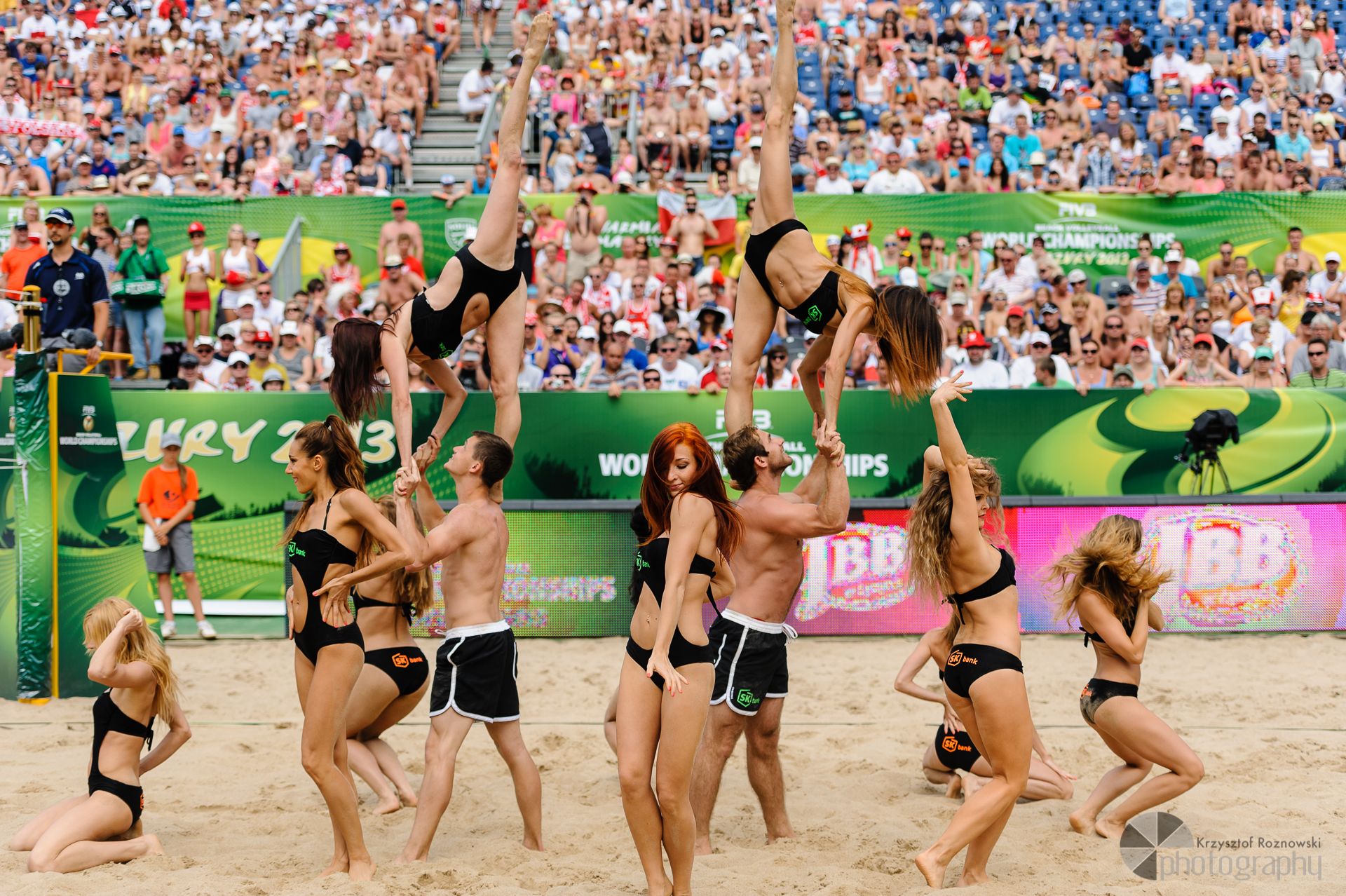 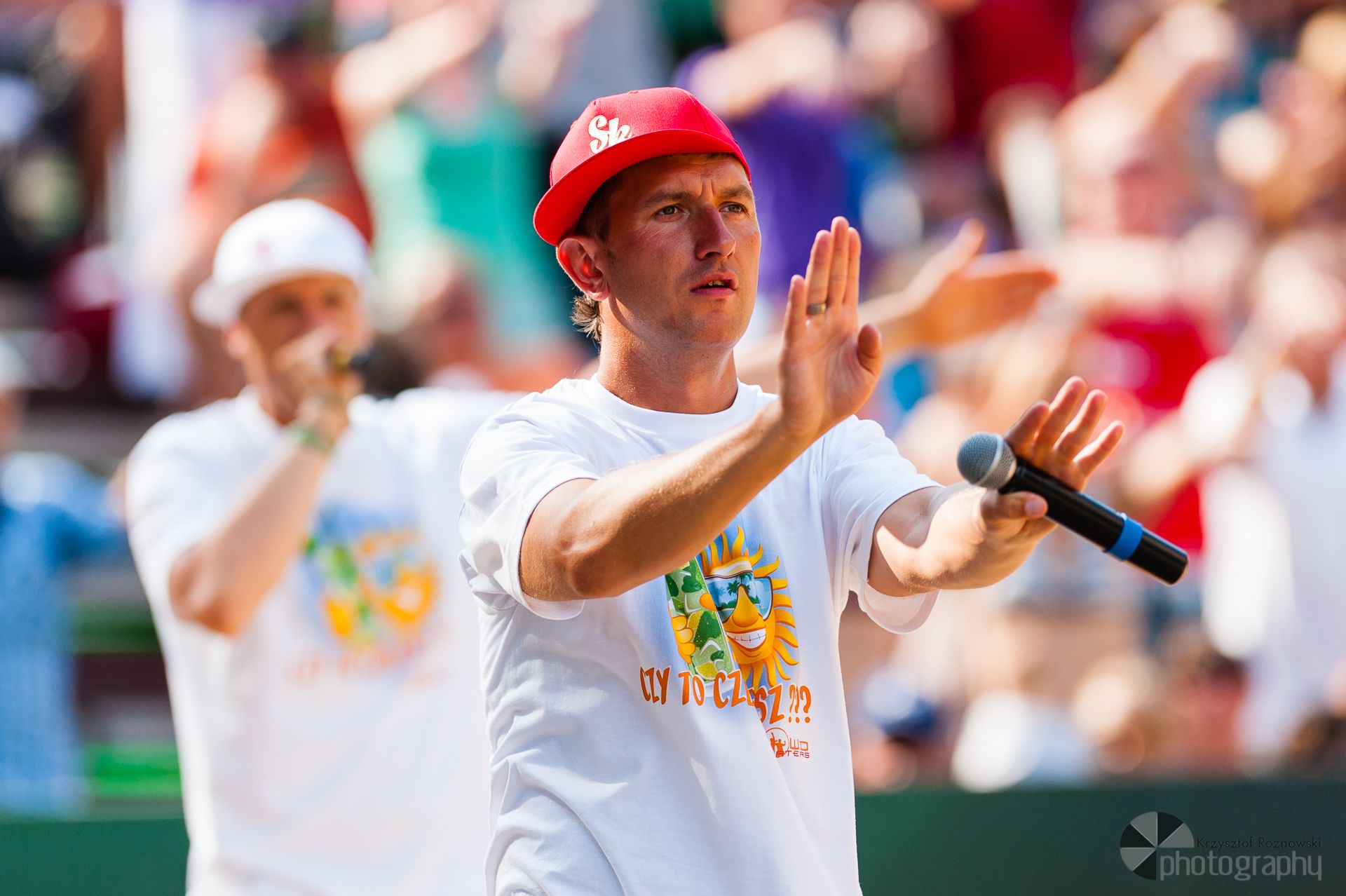 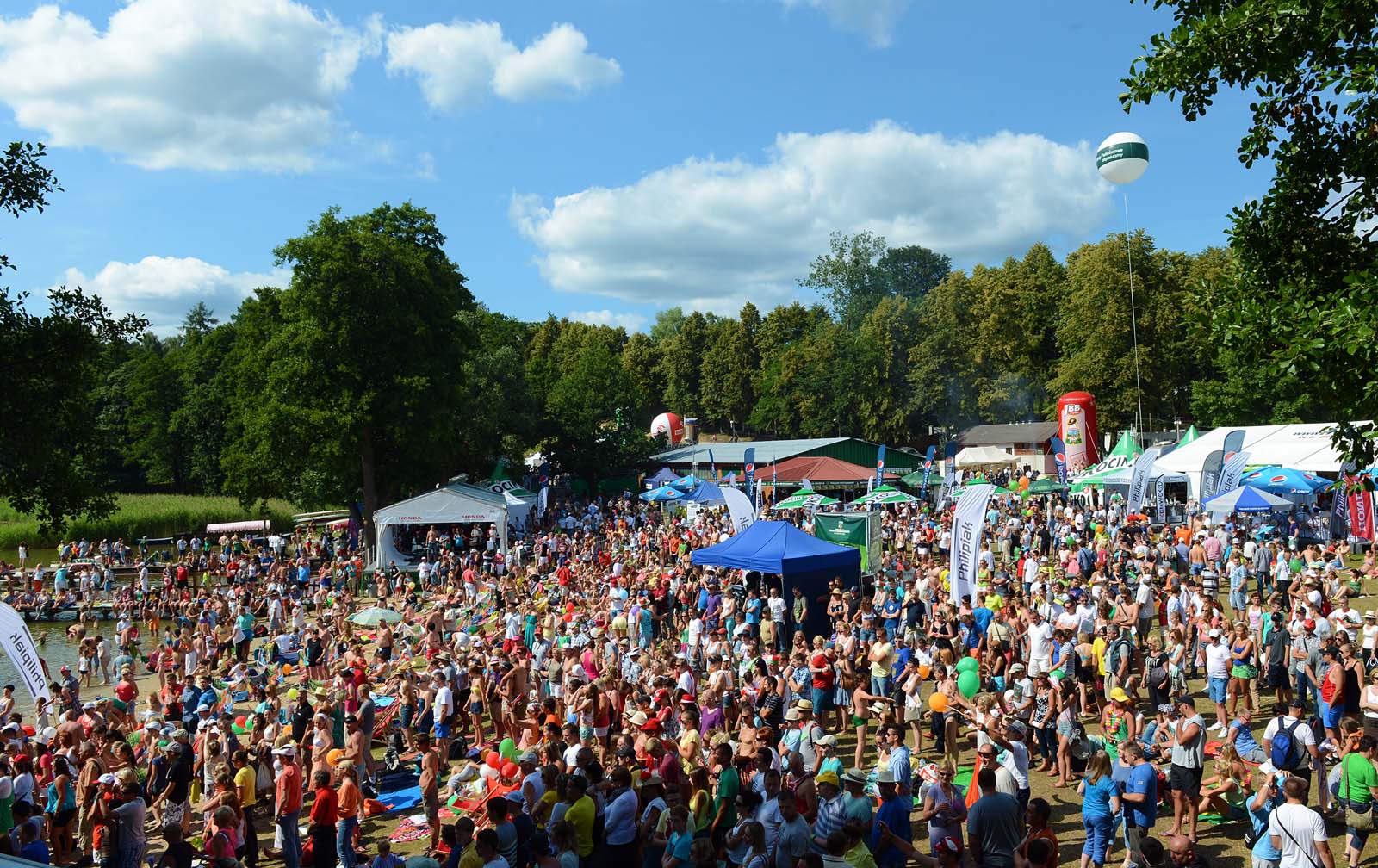 Nie tylko sport… prawdziwe Święto kibiców